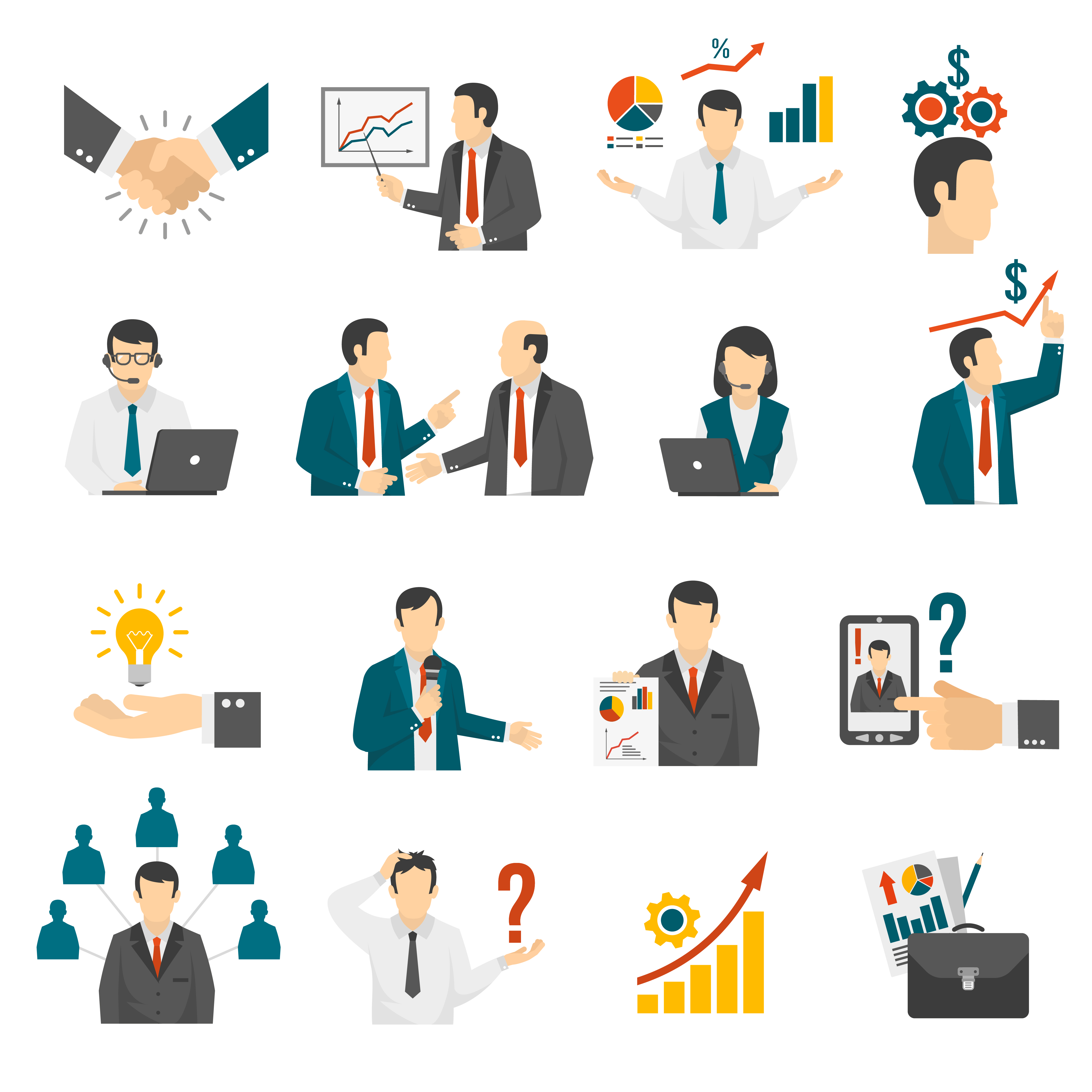 Projekty Realizowane przez KAPE w ramach programów Horyzont 2020 oraz LIFE
Wojciech Stańczyk
Realizowane projekty
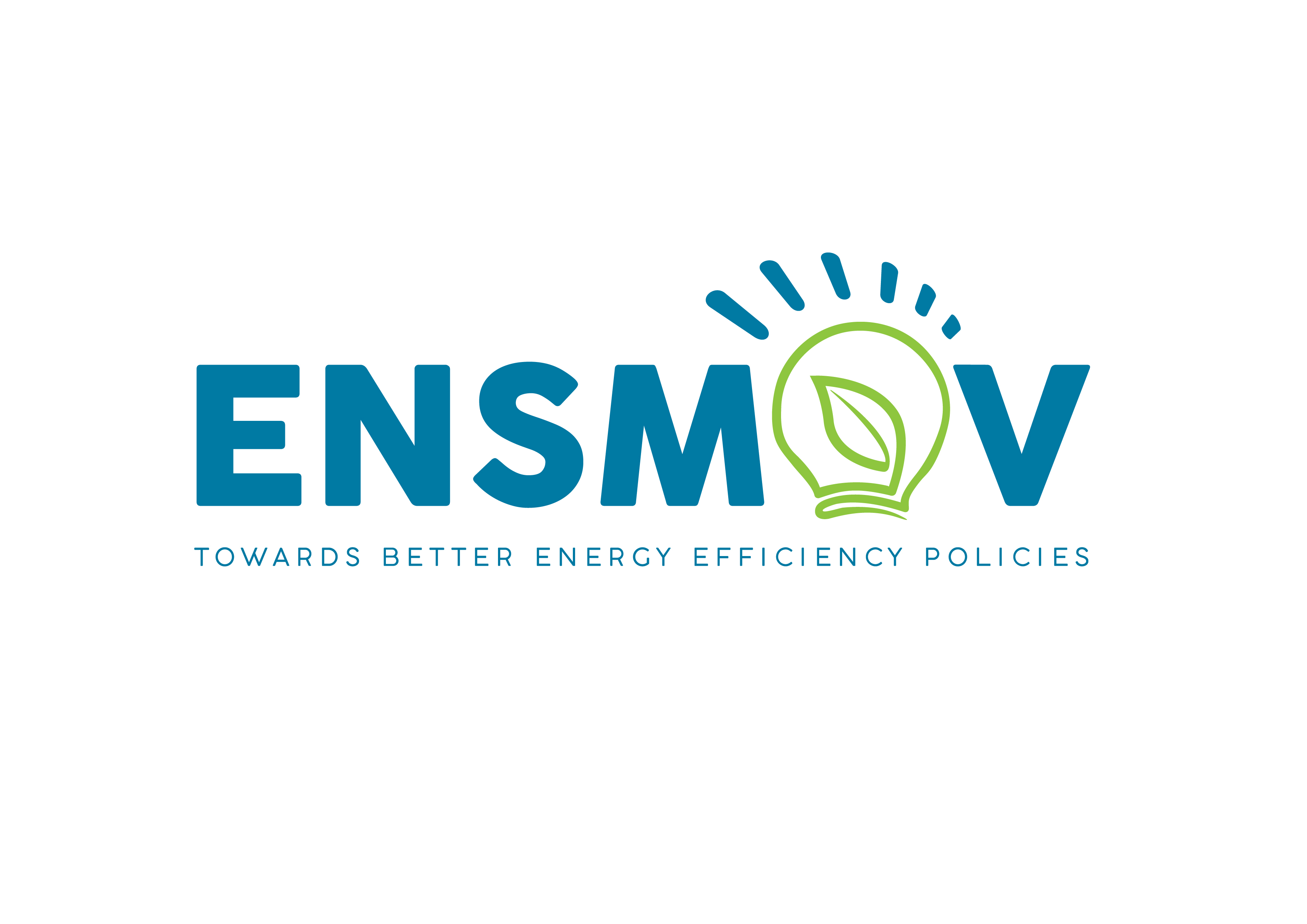 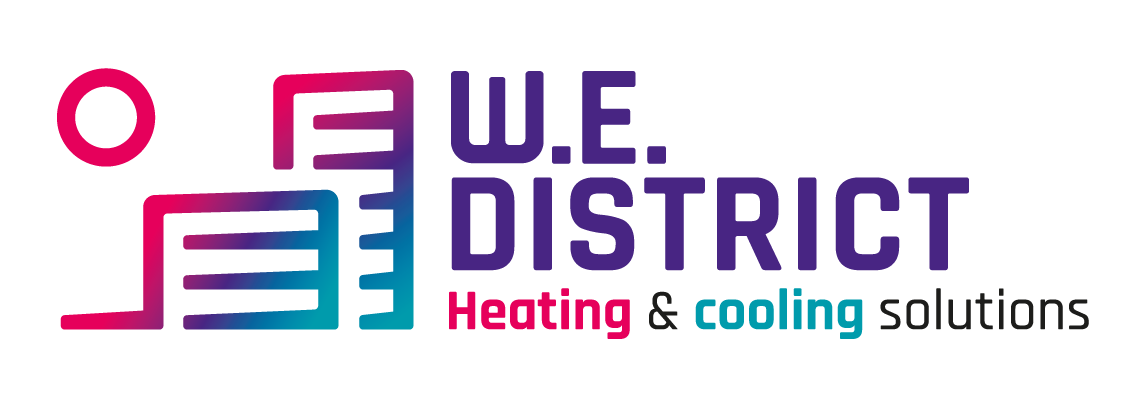 od 1999 roku pozyskujemy środki na projekty z Unii Europejskiej (SAVE, ALTENER, IEE, 5PR, 6PR, Horyzont 2020, Horyzont Europa, LIFE)
Do tej pory zrealizowaliśmy ponad 100 projektów
W ramach projektów współpracujemy z instytucjami publicznymi, samorządowymi, z przedsiębiorstwami, ale również ze zwykłymi obywatelami
https://www.kape.gov.pl/page/o-projektach
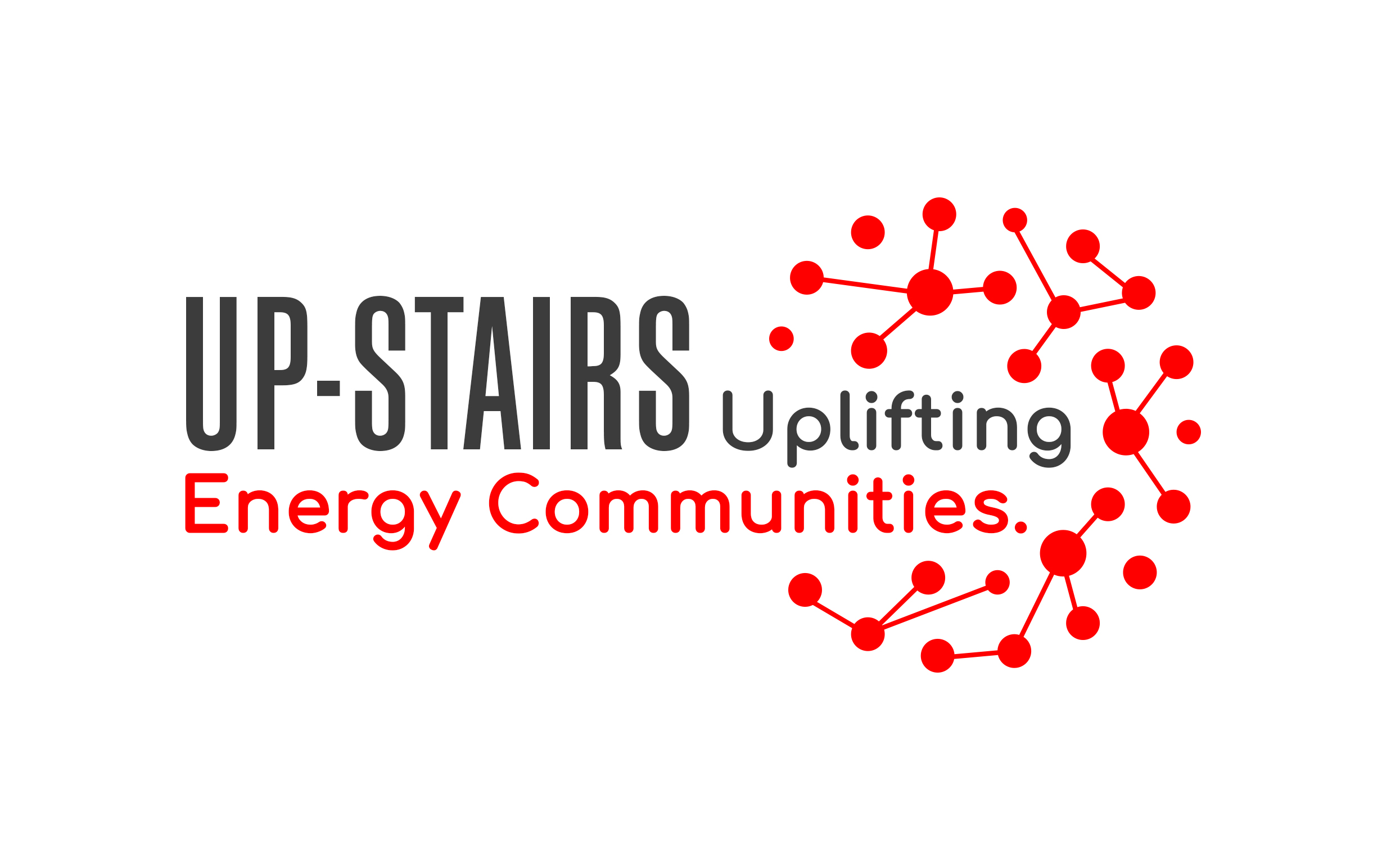 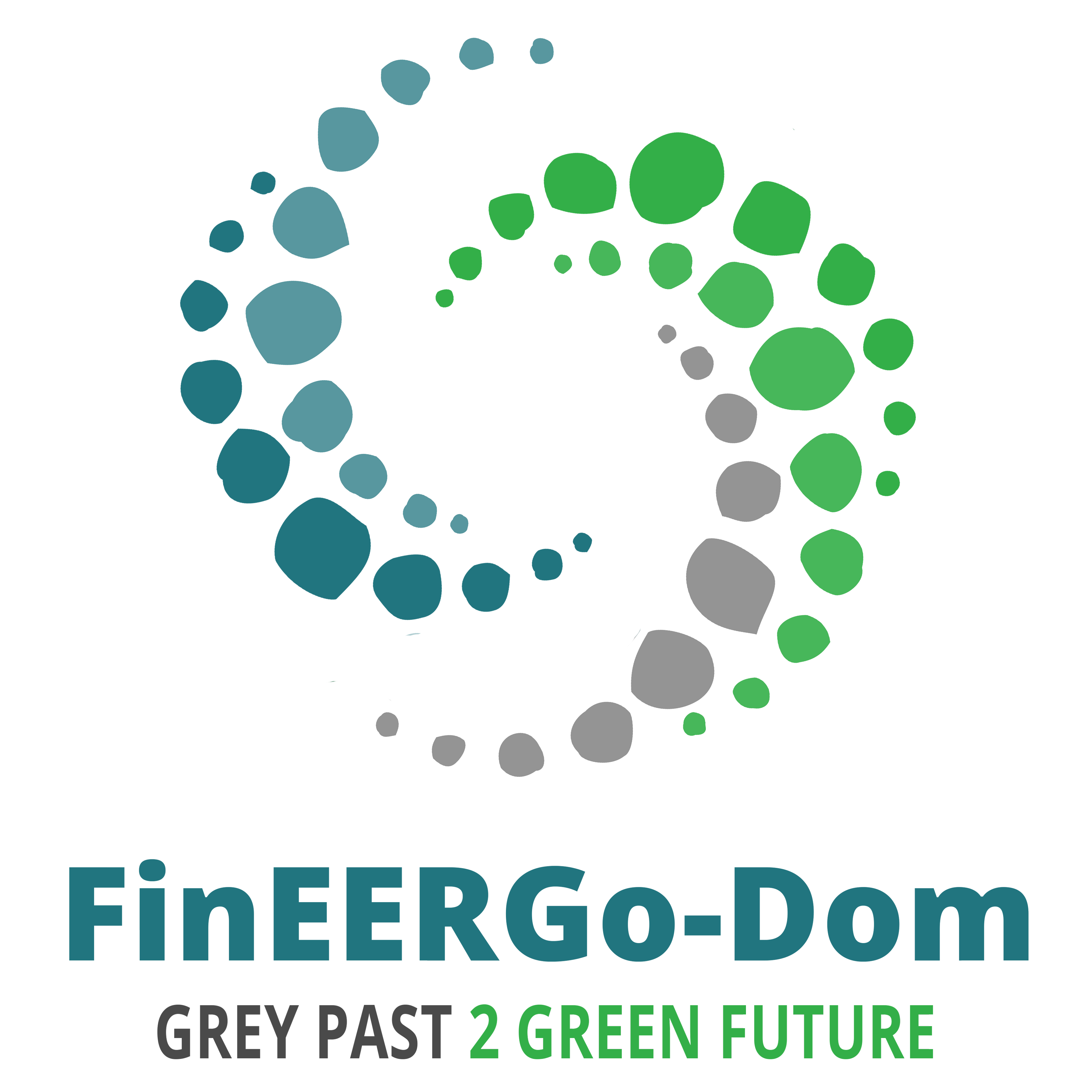 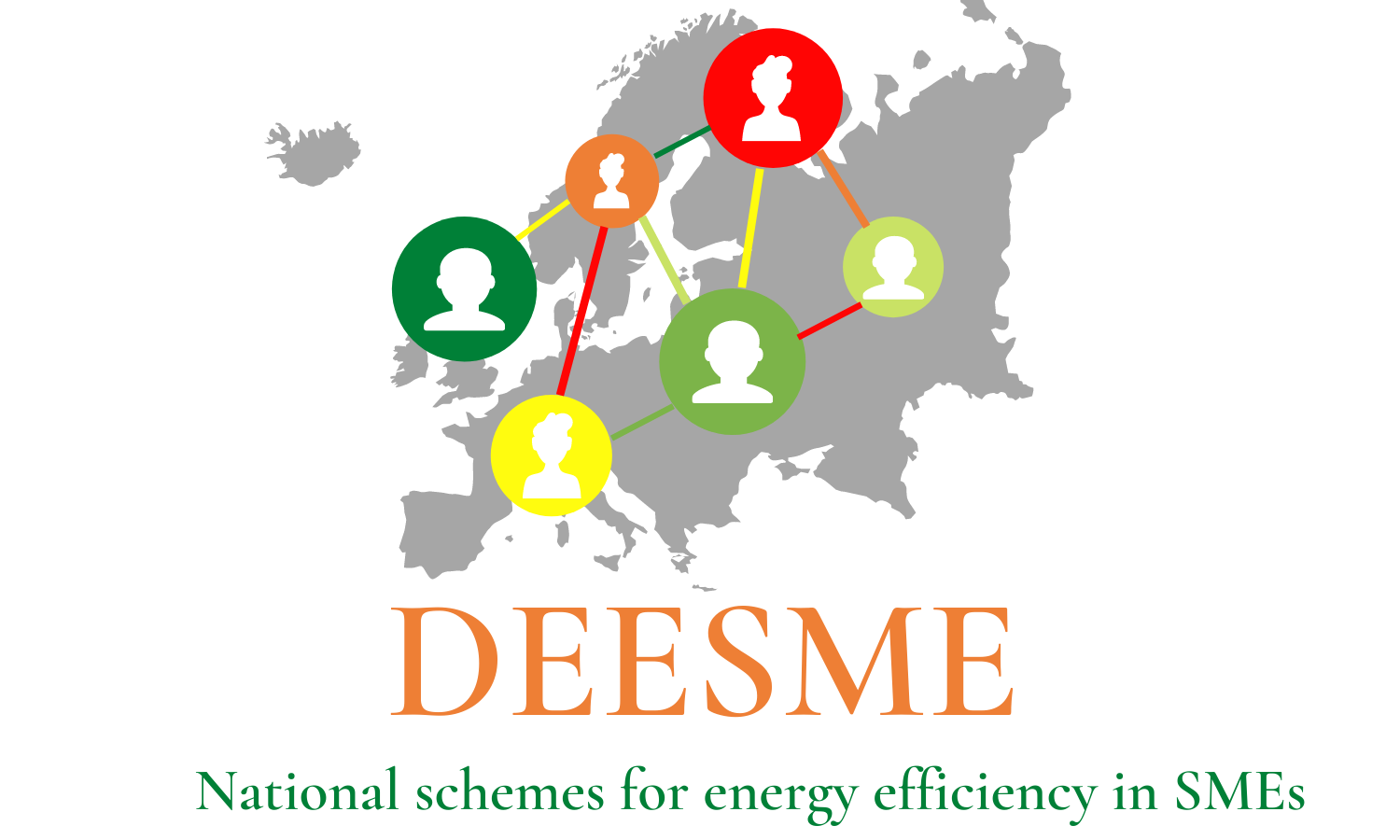 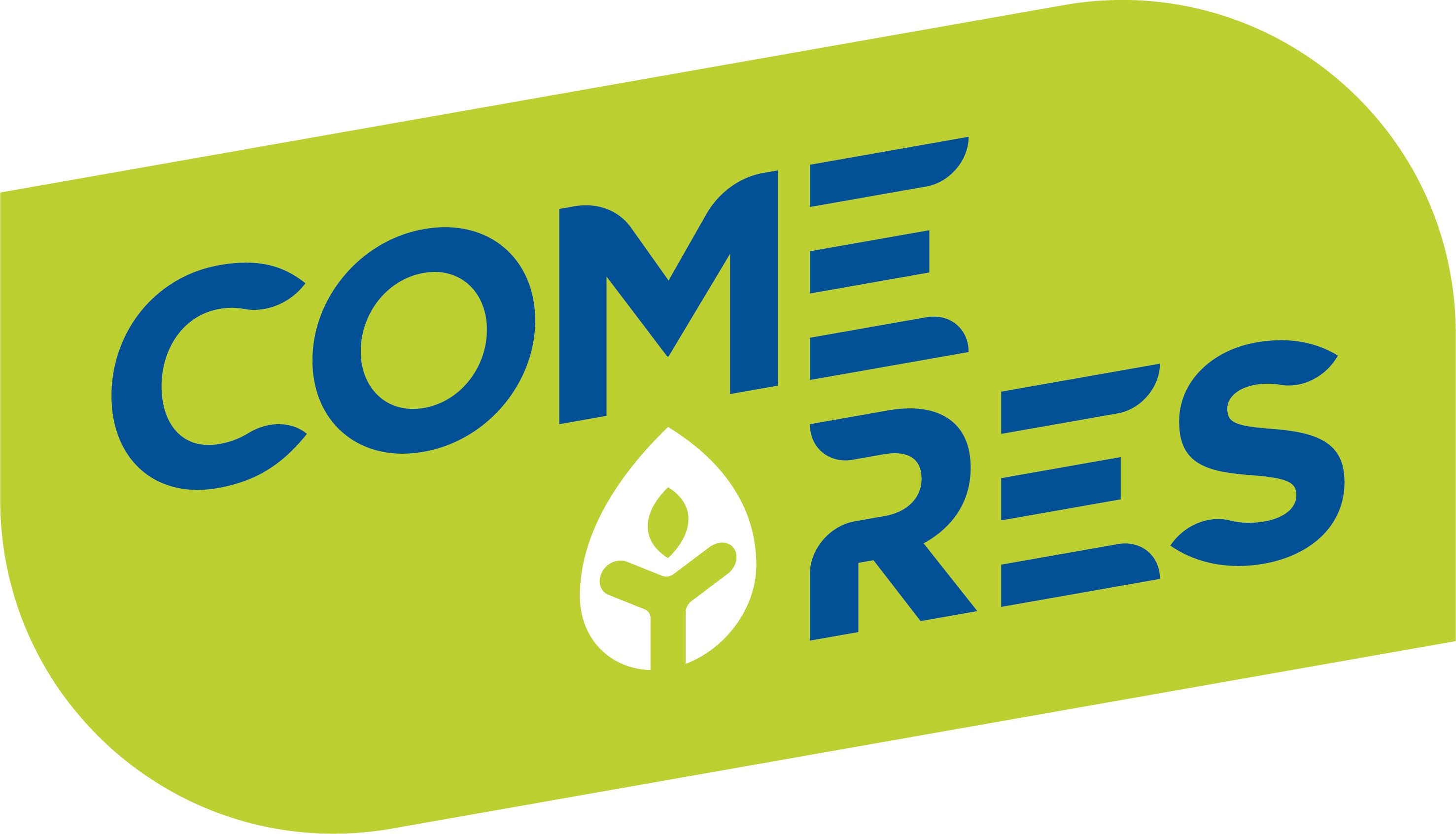 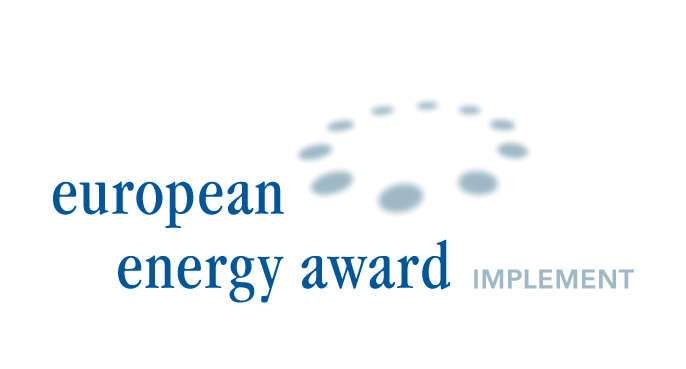 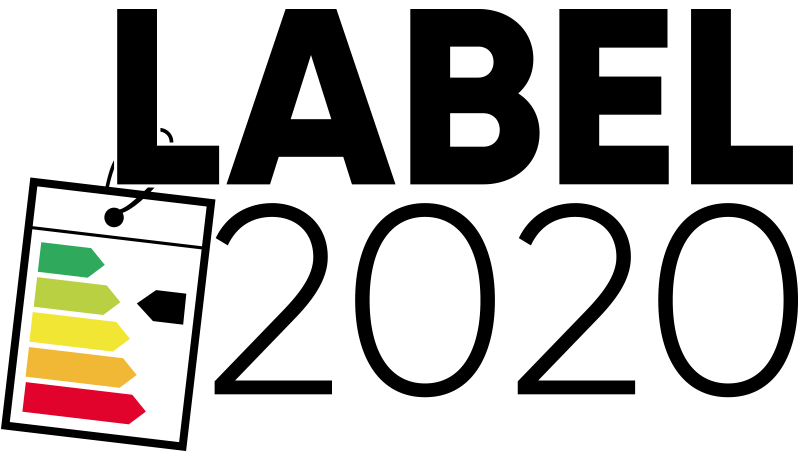 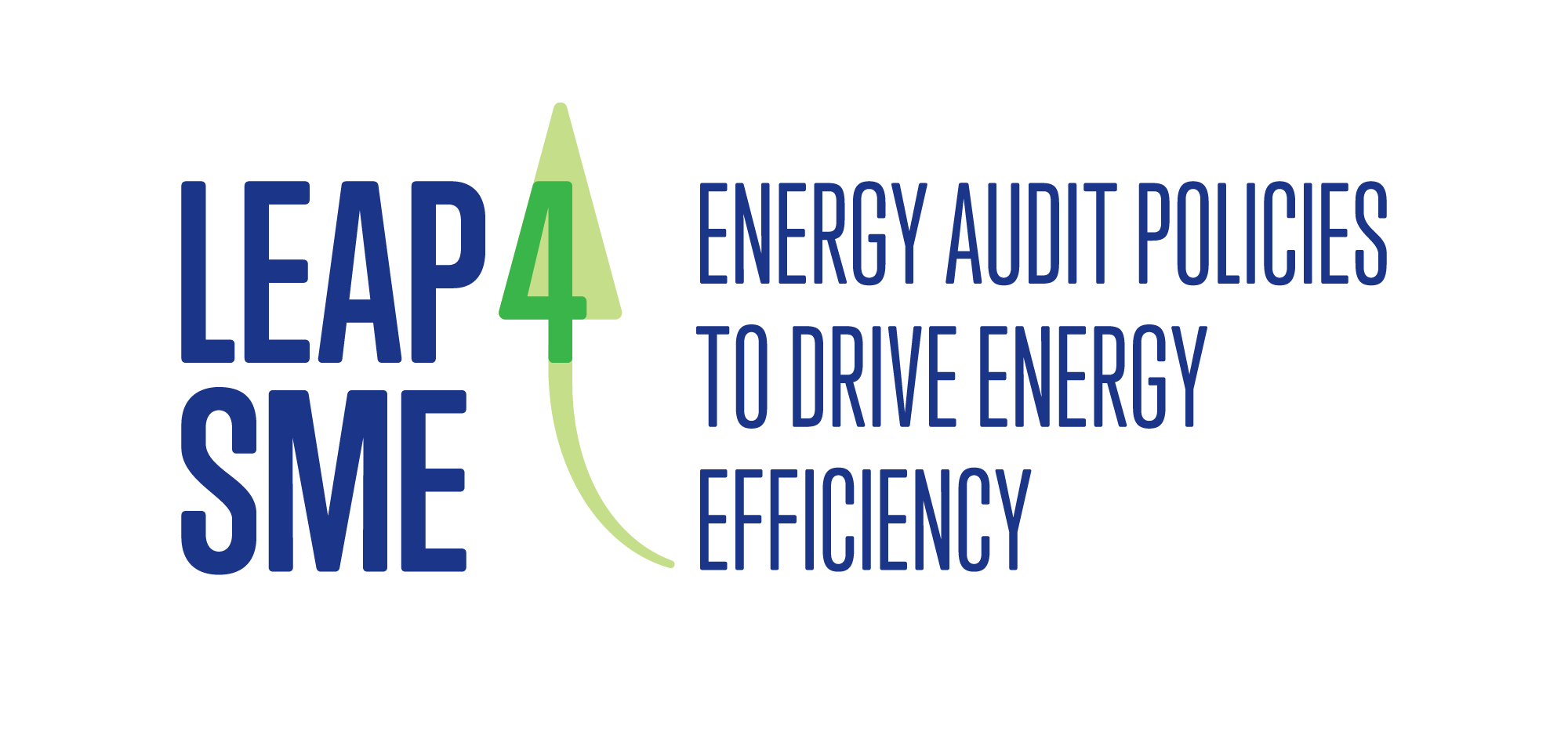 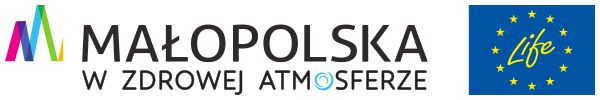 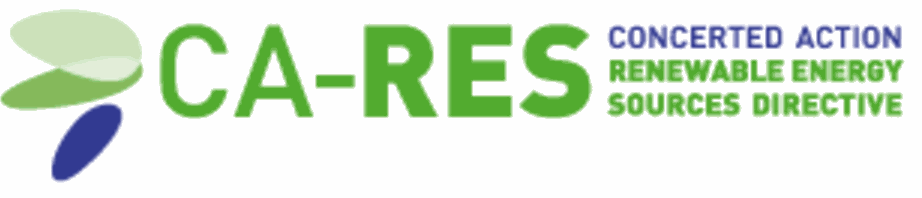 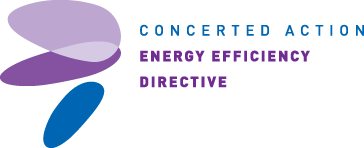 2
Krajowa Agencja Poszanowania Energii S.A. – 1994-2021
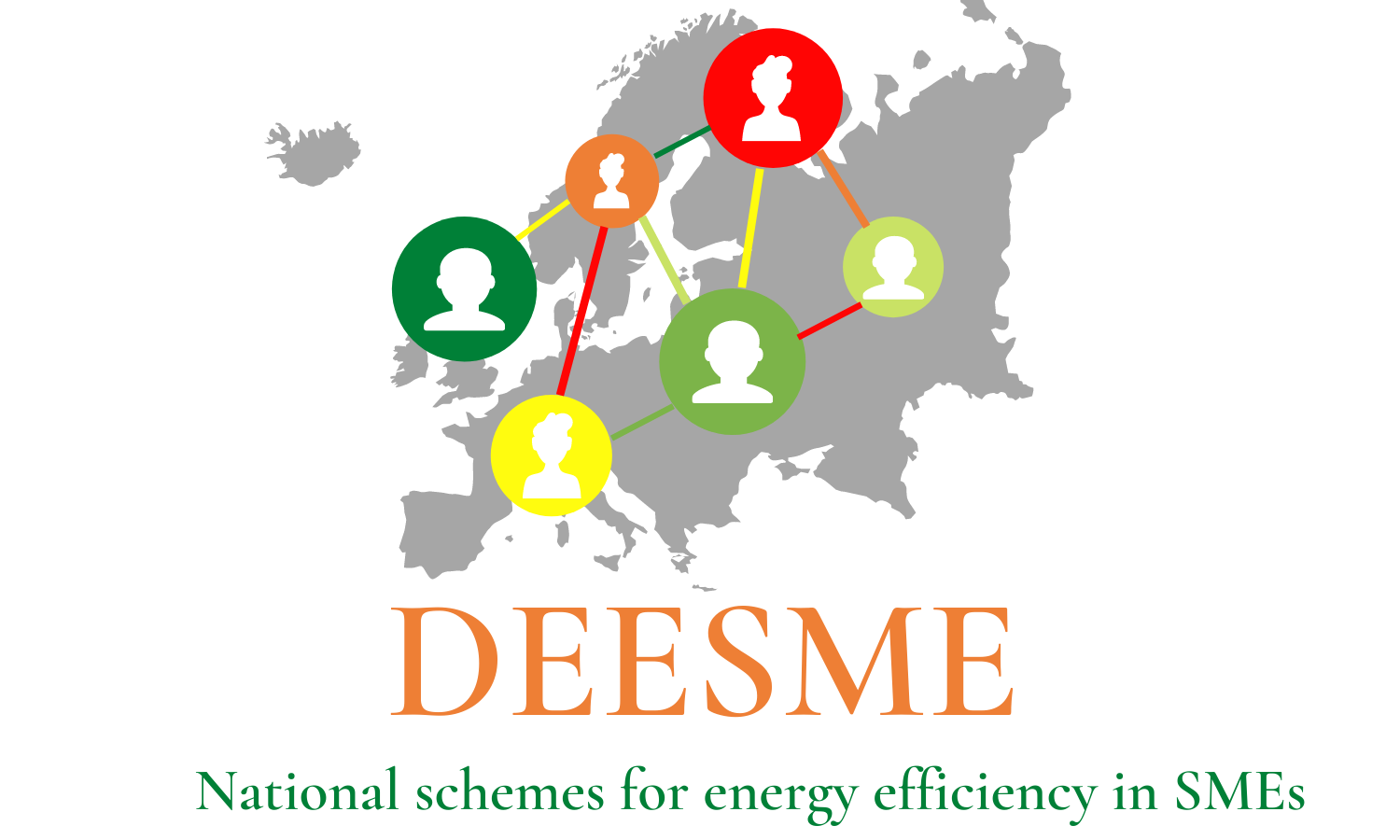 DEESME – o projekcie
Krajowe programy na rzecz efektywności energetycznej w MŚP
Czas trwania: Październik 2020 – Wrzesień 2023

9 partnerów z 6 krajów:
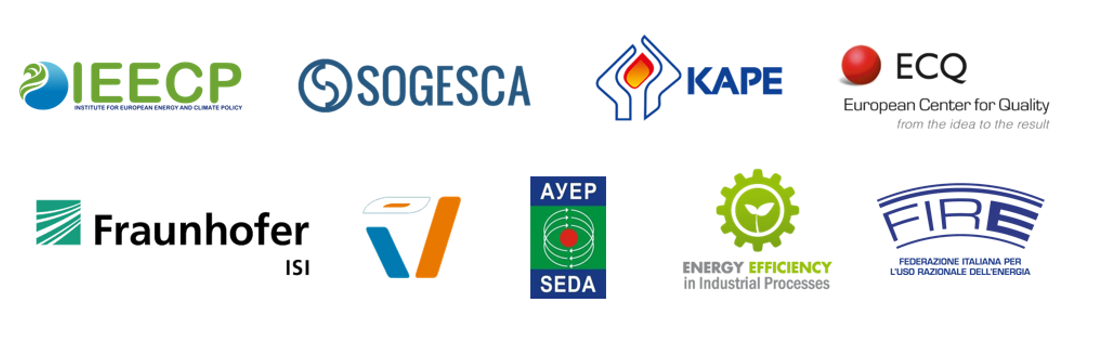 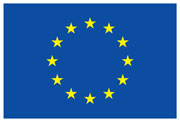 This project is funded by the European Union's Horizon 2020 research and innovation programme under grant agreement No 892235.
3
Krajowa Agencja Poszanowania Energii S.A. – 1994-2021
Own adaption of IEA report from 2015: Capturing the Multiple Benefits of Energy Efficiency.
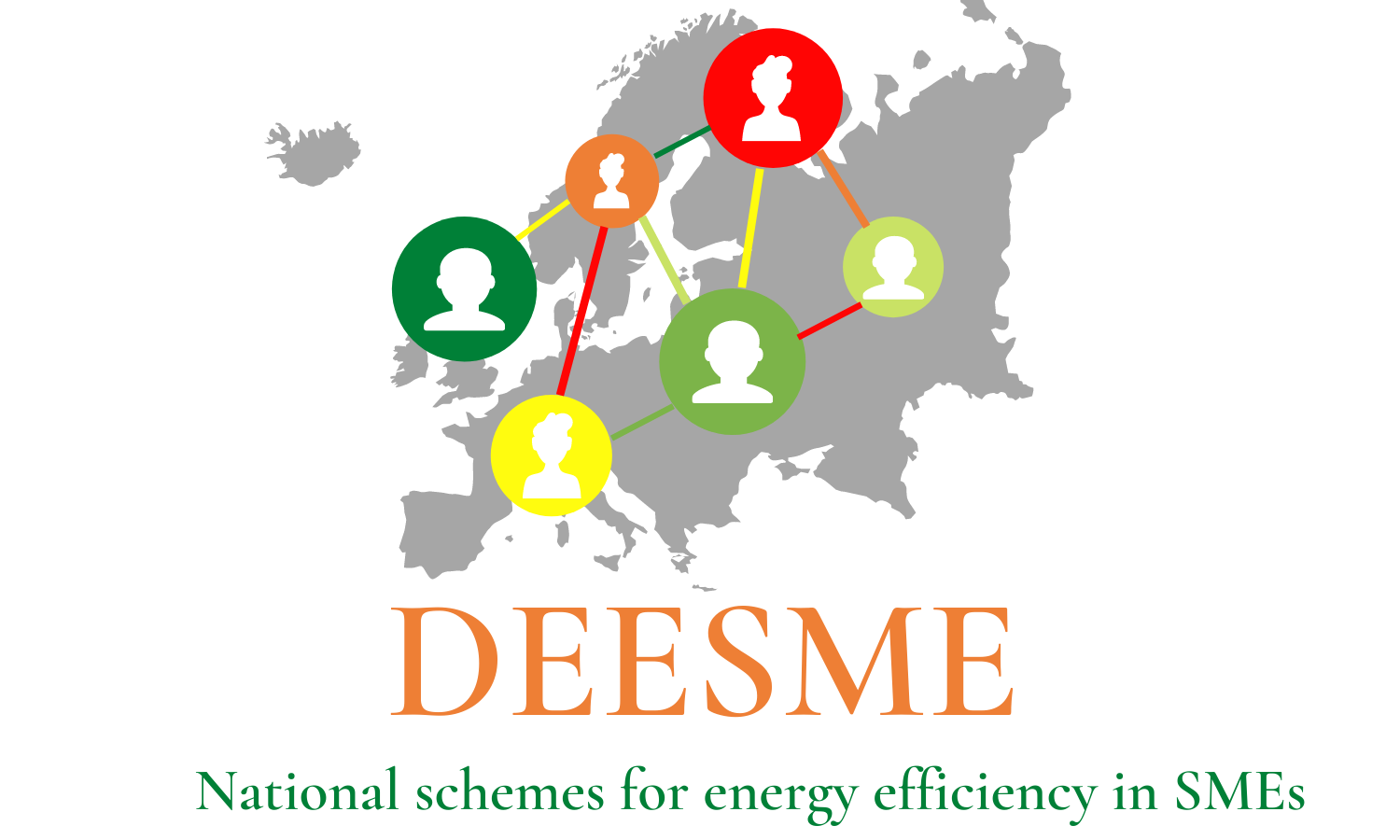 DEESME – cele projektu
4
Krajowa Agencja Poszanowania Energii S.A. – 1994-2021
Own adaption of IEA report from 2015: Capturing the Multiple Benefits of Energy Efficiency.
DEESME - wielorakie korzyści efektywności energetycznej
Oszczędność energii
Wartość aktywów
Redukcja emisji GHG
Dodatkowe przychody
Bezpieczeństwo energetyczne
Budżet publiczny
Dostawy energii
Ceny energii
Zarządzania zasobami
Poprawa efektywności energetycznej
Wpływ makro-ekonomiczny
Emisje zanieczyszczeń
Zatrudnienie
Produktywność
Aspekty zdrowotne
Zmniejszenie ubóstwa
5
Krajowa Agencja Poszanowania Energii S.A. – 1994-2021
Na podstawie: IEA, 2015, Capturing the Multiple Benefits of Energy Efficiency
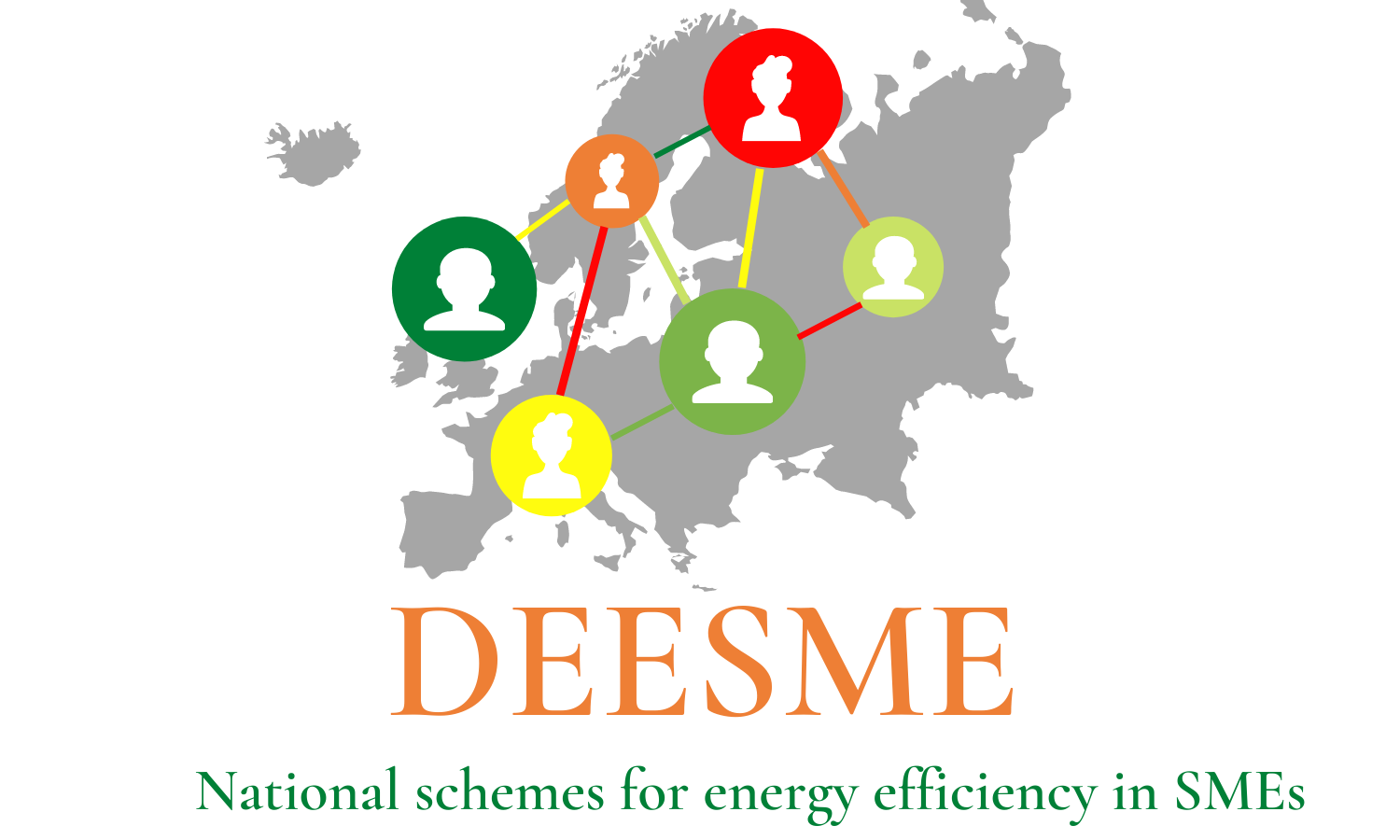 DEESME – dwie osie wsparcia
Wypracowanie metodyk dedykowanych MSP
Analiza wyzwań
Dedykowane propozycje polityk
Szkolenia
Pilotażowe wdrożenia
Wsparcie wdrożenia
Materiały dostępne na stronie: https://www.deesme.eu/knowledge-hub/
6
Krajowa Agencja Poszanowania Energii S.A. – 1994-2021
FinEERGo-Dom
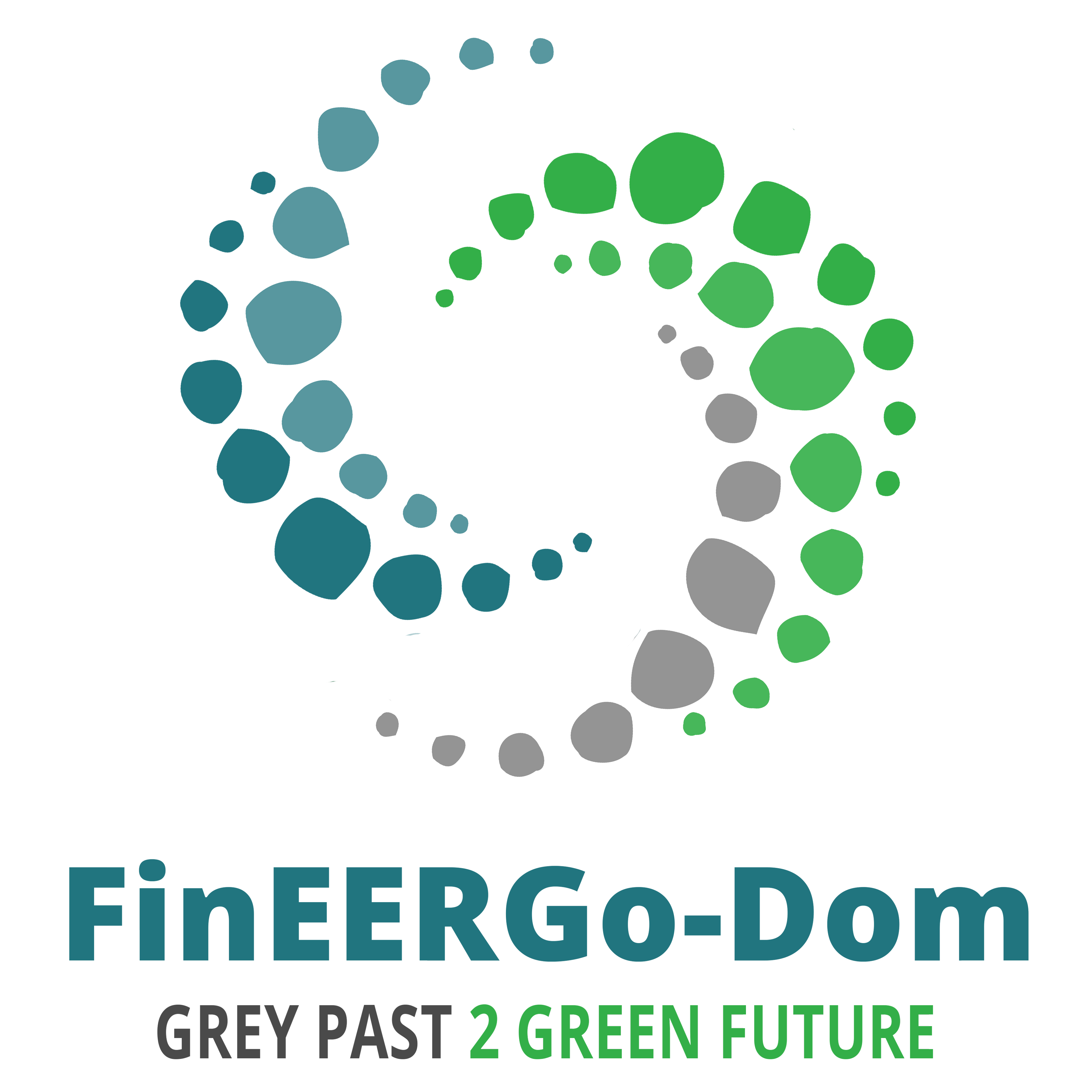 Replikacja mechanizmu finansowego wsparcia głębokiej renowacji budynków z wykorzystaniem umów typu EPC
Czas trwania: Czerwiec 2019 – Maj 2023
KAPE jest koordynatorem projektu
9 partnerów z 6 krajów
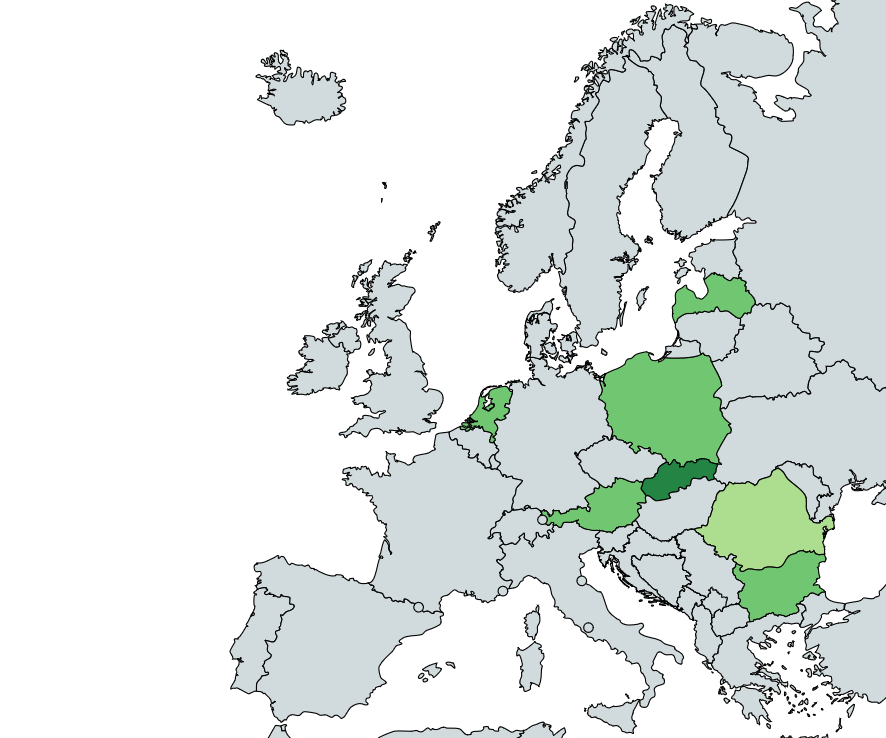 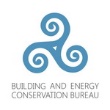 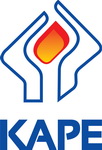 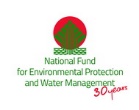 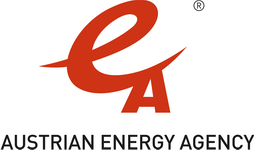 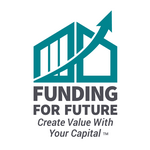 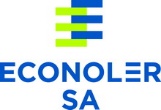 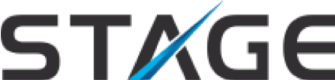 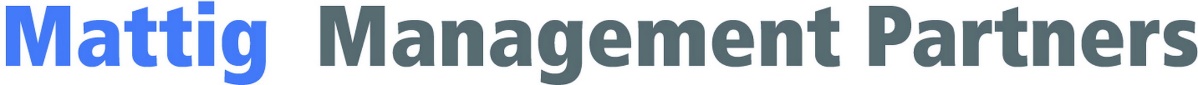 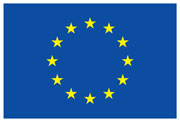 This project is funded by the European Union's Horizon 2020 research and innovation programme under grant agreement No 847059.
7
Krajowa Agencja Poszanowania Energii S.A. – 1994-2021
FinEERGo-Dom - cele projektu
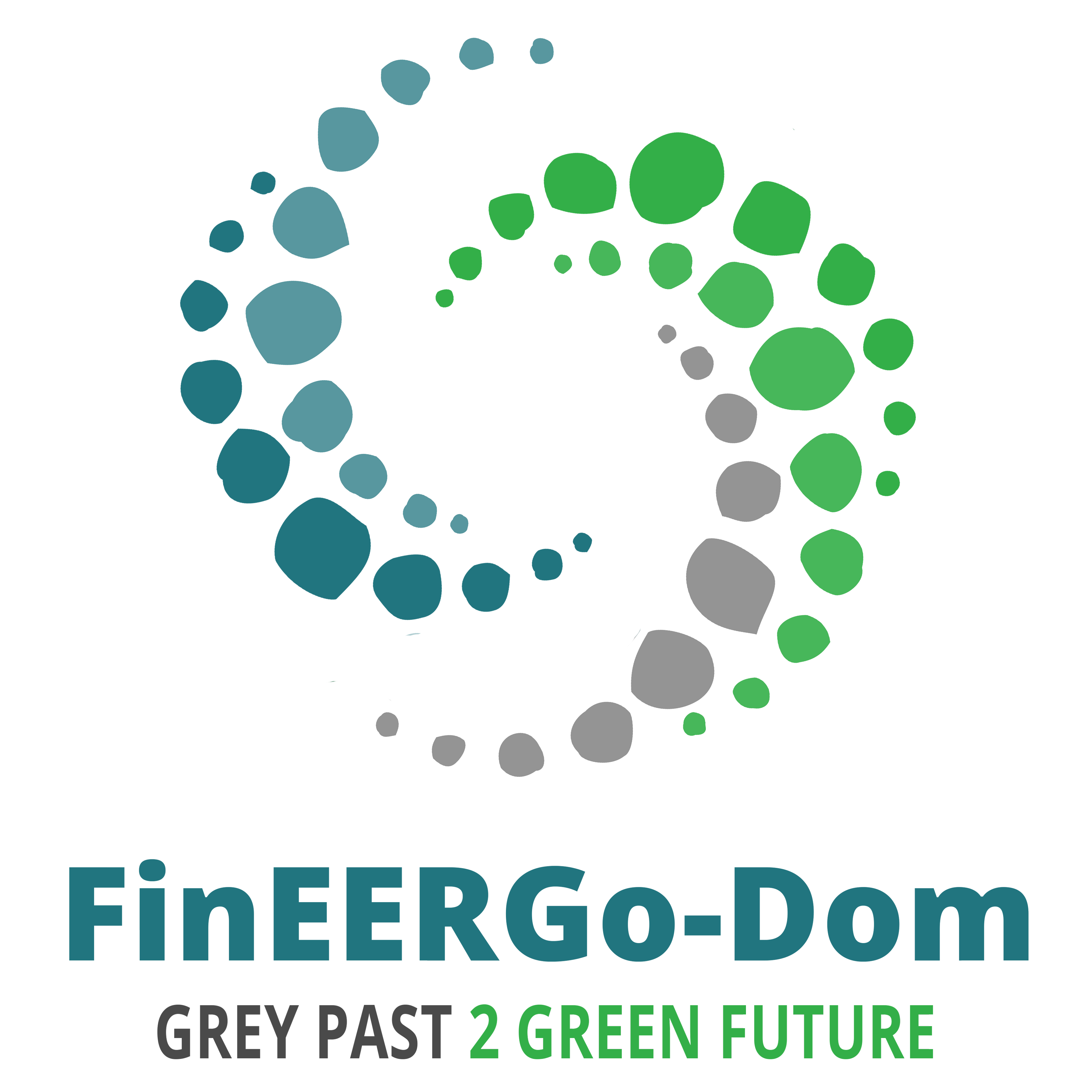 Cel główny
Usprawnić i wdrożyć innowacyjny mechanizm wsparcia inwestycji w efektywność energetyczną i OZE głębokiej modernizacji budynków

Cele powiązane
Zwiększyć liczbę inwestycji głębokiej termomodernizacji budynków w tym z wykorzystaniem OZE
Rozwinąć rynek instrumentów finansowych
Zwiększyć wykorzystanie kontraktów EPC
Zapewnić wysoką jakość modernizacji
8
Krajowa Agencja Poszanowania Energii S.A. – 1994-2021
FinEERGo-Dom
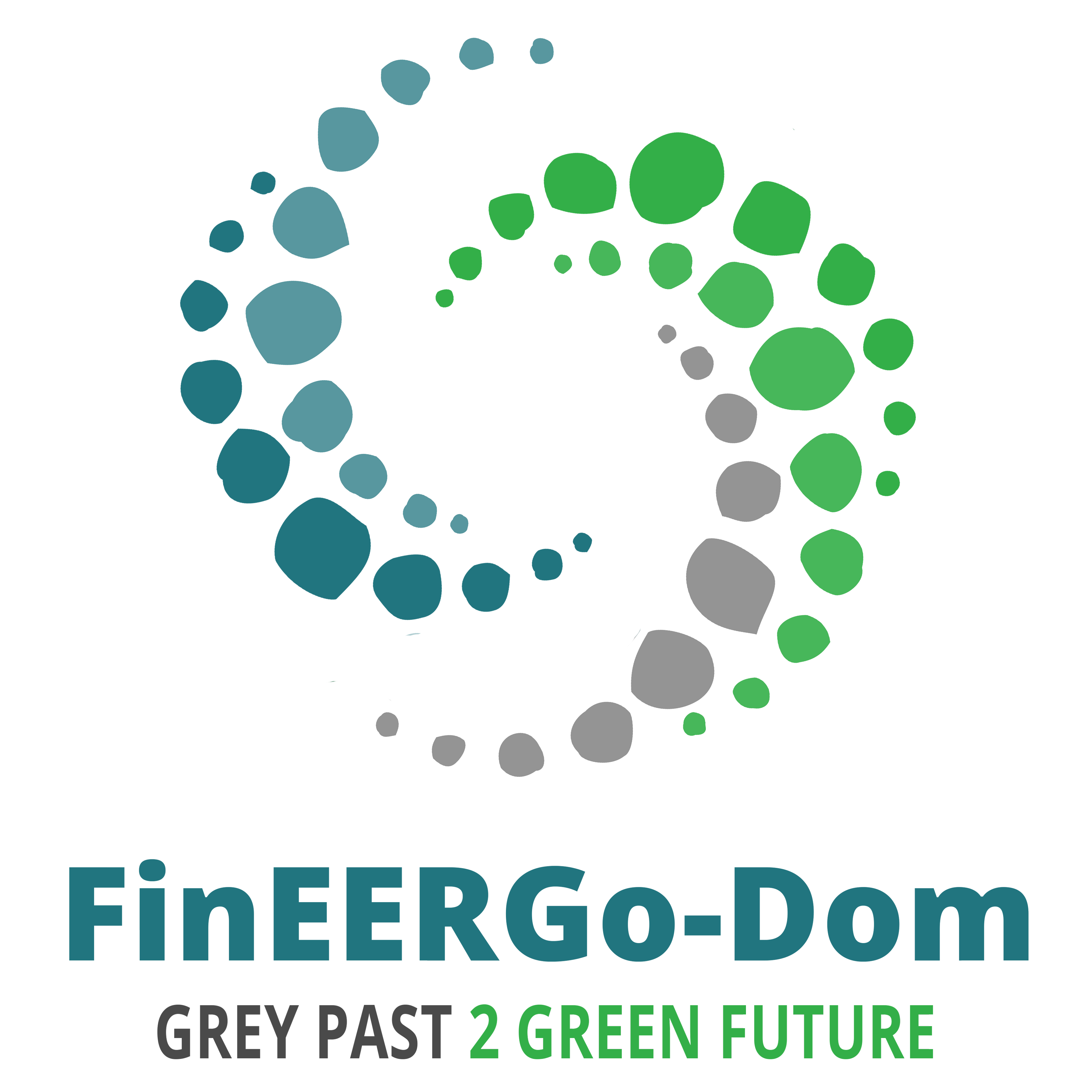 Program Priorytetowy:
Termin uruchomienia Programu: wrzesień 2021
Beneficjenci: spółdzielnie mieszkaniowe, wspólnoty mieszkaniowe, j.s.t oraz spółki prawa handlowego, w których j.s.t posiada 100% udziałów lub akcji i które powołane są do realizacji zadań własnych j.s.t wskazanych w ustawach
Pilotażowe inwestycje: I Etap 10 mln PLN
Bezpłatne doradztwo: KAPE S.A.
Możliwość wykupu wierzytelności firmy ESCO przez PFR
9
Krajowa Agencja Poszanowania Energii S.A. – 1994-2021
FinEERGo-Dom – doradztwo KAPE
Finansowane w 100% z programu H2020 w ramach projektu FinEERGo-Dom
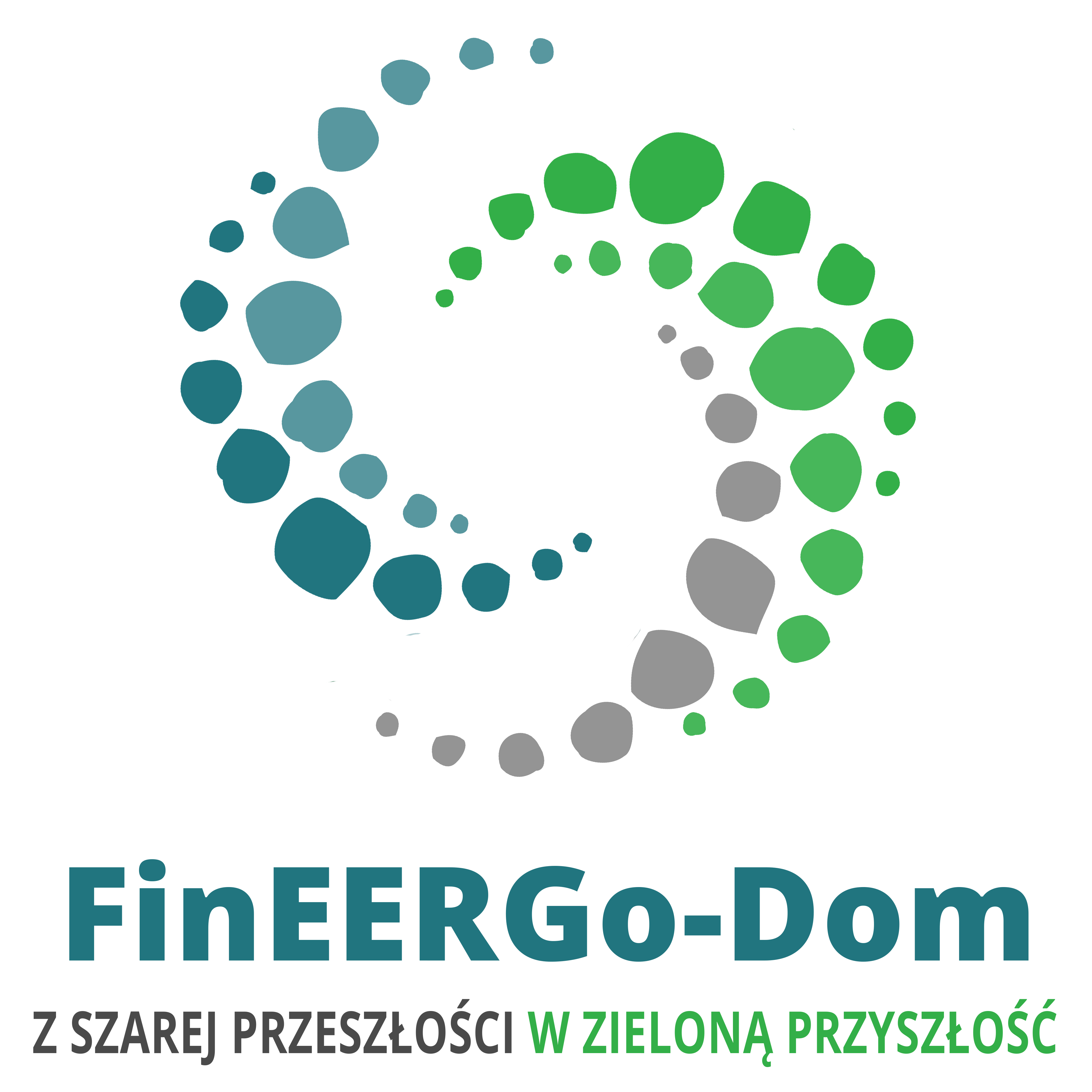 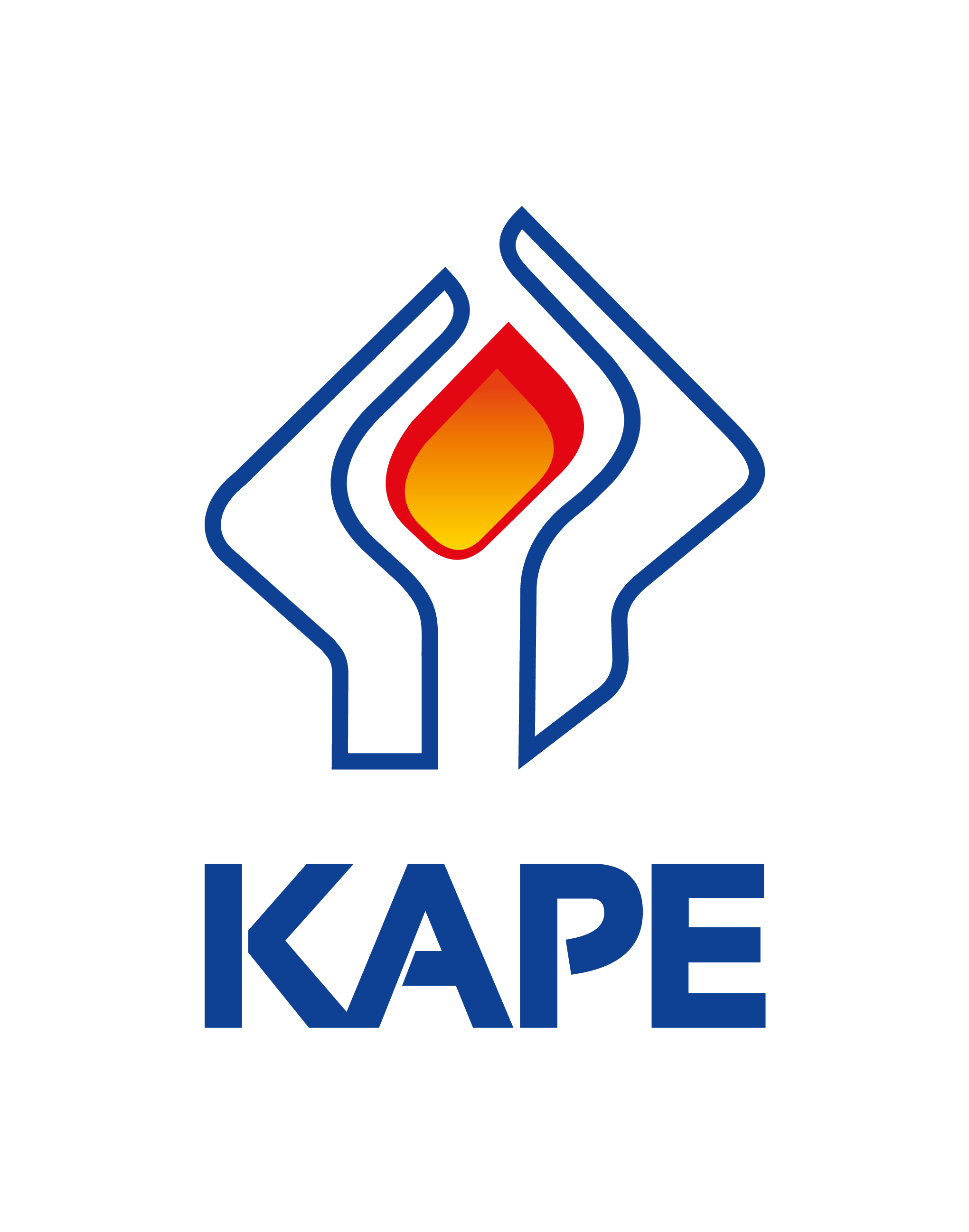 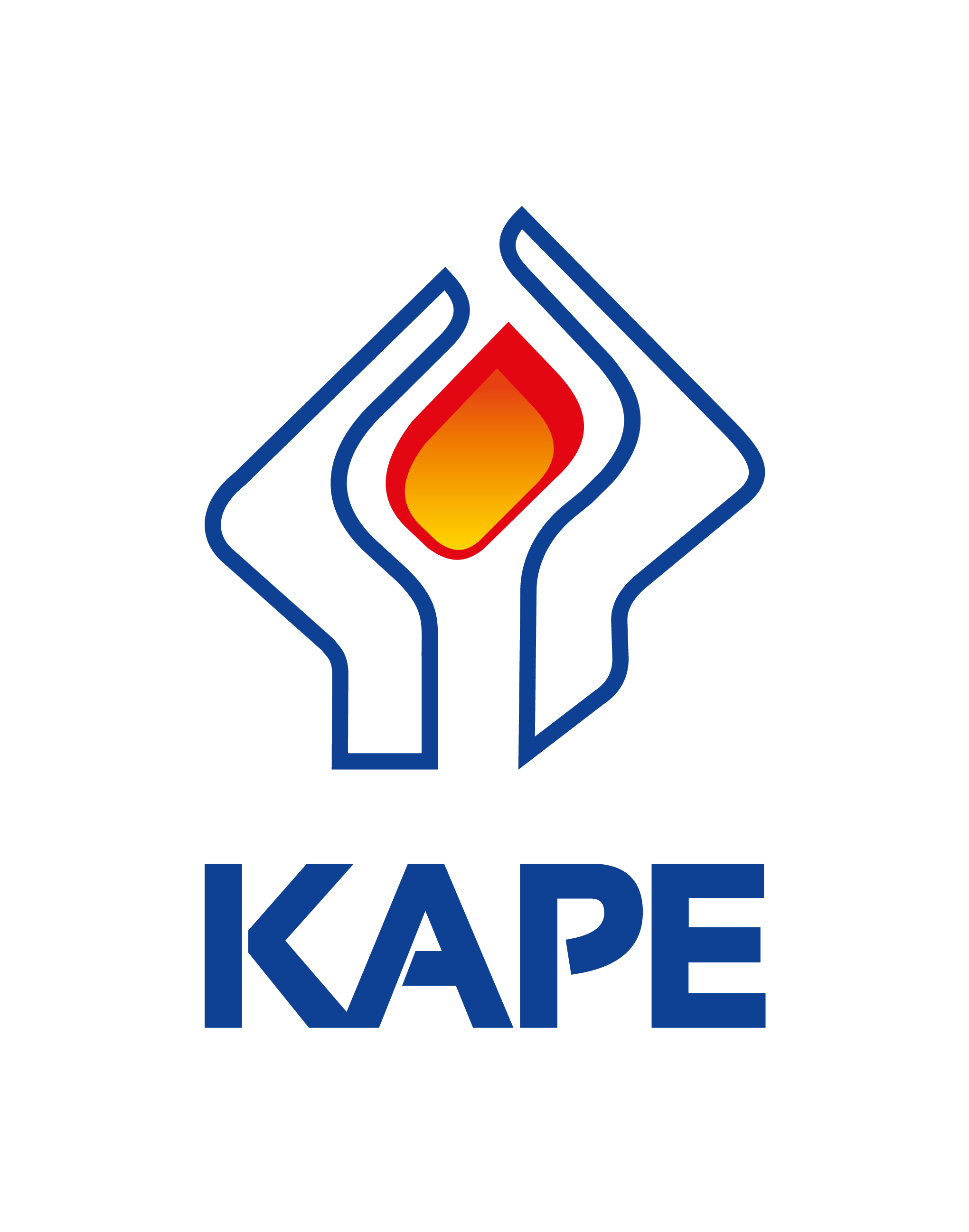 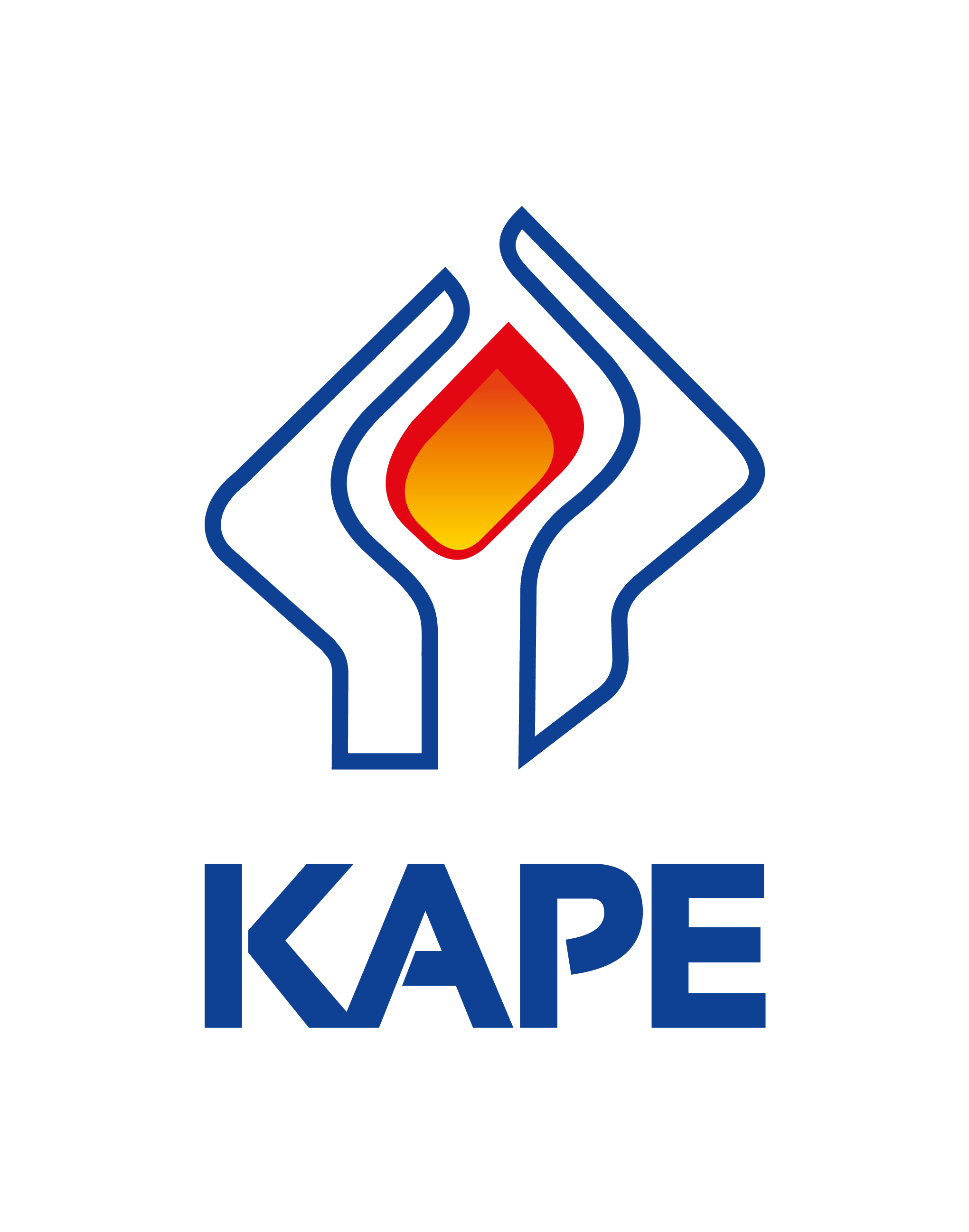 Doradca Energetyczny
Doradca Energetyczny
Doradca Energetyczny
10
Krajowa Agencja Poszanowania Energii S.A. – 1994-2021
Dziękuję za uwagę!
wstanczyk@kape.gov.pl

Projekty w KAPE:
www.kape.gov.pl  -> zakładka projekty
DEESME:
www.deesme.eu
FinEERGo-Dom:
www.fineergodom.eu
11
Krajowa Agencja Poszanowania Energii S.A. – 1994-2021